Houston Academy of Computer Science (hacs)
“A World-Class Public school With a Computational Edge”
1
The Gap in K-12 Computer Science Education
2 in 5 US schools offer classes that teach students to code. 

In elementary school boys and girls show equal enthusiasm for computer science, but only 22% of AP Computer Science test-takers are girls, and only 13% are underrepresented minorities. 

Women and minorities are nearly ten times more likely to major in computer science once they’ve had exposure in K-12. 

In 2020, there will be over 1 million unfilled Computer Science related jobs1.
2
The Need for Computer Scientists in Houston
Houston is the 12th largest metro area in the United States for IT related employment. 

62% of tech professionals in Houston work in non-tech industries, this makes Houston #1 in the United States in tech occupational diversity2.

A recent report shows that in 2019, 89 percent of Houston IT managers have problems finding skilled tech workers, the hardest to fill positions being3: 
Cybersecurity 
Software and Applications Development
Networking and Database Management
3
Why HISD Needs a 6-12 Computer Science Academy
Earlier preparation in Computer Science would motivate students to choose and earn credit for AP Computer Science

AP Computer Science  only offered at 15 High Schools in HISD

*4 schools enroll 55% of total students (203/366)

Underrepresentation of students of color
4
ADVANCED PLACEMENT COMPUTER SCIENCE Principles course in HISDTotal exams in 2019= 366
Why take this course? Because the data shows that these students want to continue learning CS!
 According to the College Board, “students who take the AP CSP Exam are nearly 6 times more likely to go on to take CSA compared to other AP STEM examinees, and about 15 times more likely than non-AP STEM examinees.” 
https://advocacy.code.org/2019_state_of_cs
5
Summary of Problem
There is no K-12 school in Houston solely focused on Computer Science.
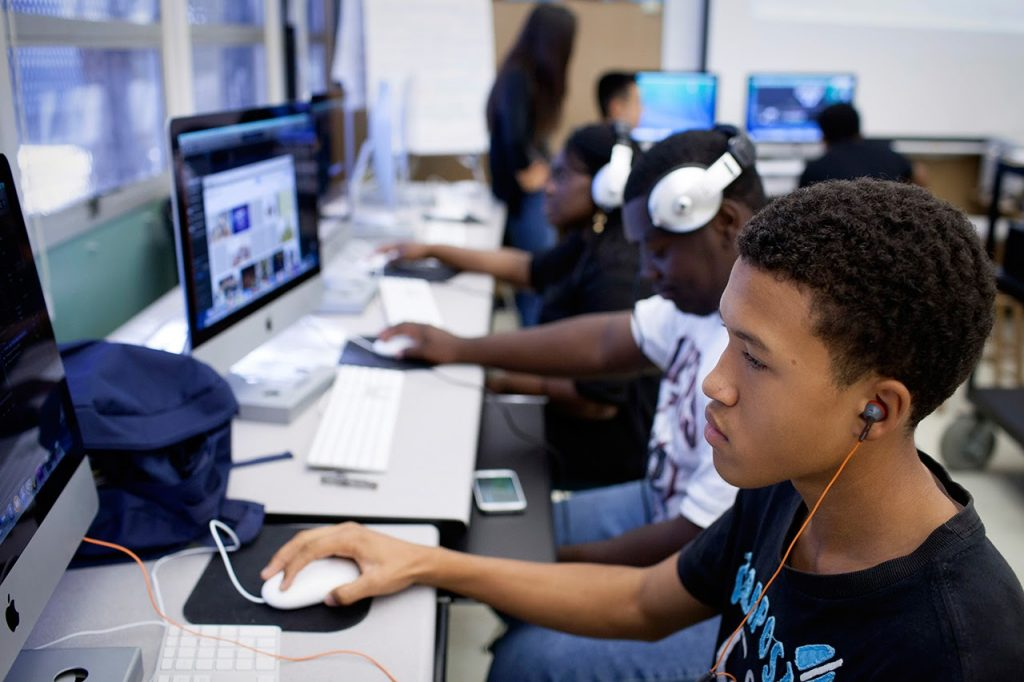 6
Houston Academy of Computer Science
The first school in the Houston region focused on preparing students for a career in Computer Science

Opens in Fall of 2021 with 6th and 9th grade classes only (~100 students), a grade level added each year 

Fall of 2025 –First cohort of seniors graduates
7
Vision for HACS : All HACS students wilL
8
Hacs – CURRICULUM*COMPUTER SCIENCE ELECTIVE Course SEQUENCE**
6th Grade
Touch System Data Entry
8th Grade
Comp Sci 1-CTE      (HS Credit)
7th Grade
Fundamentals of Comp Sci-CTE(HS Credit)
Middle School
12th Grade
AP CS A - CTE, OnRamps - CS,
Practicum of IT-CTE
10th Grade
Comp Sci 3-CTE
9th Grade
Comp Sci 2-CTE
11th Grade
Advanced Placement Comp Sci Principles-CTE
High
School
All coursework offered in middle and high school will be rigorous Pre AP, AP, Dual Credit or Dual Enrollment
     * TxEdAgency, Aug 22, 2019
     **Courses can be modified, additional sequences added as per needs
9
Hacs - student recruitment
Marketing
Targeted outreach to boundary option schools
Press release, newsletter & social media content
HISD web homepage, Video
Brochure mail outs
Call outs & community meeting at HMW Oct & May
Scratch Day, Coding Fair for parents
School Choice Fairs
Visit ALL boundary option schools in Fall & Spring 
Introduce coding clubs in elementary schools
Hooks at HACS
Anime, Board Games, Robotics Clubs, Gaming Clubs
Hackathon
Camps in 6th & 9th
At least one in state and out of state college tour in middle and high school
Build your own app
High paying jobs after high school 
UIL Academics (Debate, CS)
Recruitment
Identify boundary option elementary* & middle schools**
Priority to students from boundary option schools
Student population in 6th & 9th grade (~100 each grade)
Open enrollment in 6th grade 
Selection matrix for 9th grade (70 points)
If space available - open to all students in HISD 
Student demographic is reflective of HISD
Add to school choice application option for Phase 1
10
Hacs - staffing
Hiring Staff
Robotics, STEM Manager Oct 2020– Outreach, Partnerships, student recruitment, plan summer camps for 6th & 9th grade
Principal and secretary/Magnet clerk in Fall 2020
Principal will recruit students aggressively and hire new staff 
Consult with Chief South area when hiring school leader
Hiring Staff 
13 teachers hired by March/April : Teachers will commit for 6th & 9th  grade camps in June & attending Professional Development in July
Strategic hiring – Coding in Music and Art 
STEM Magnet coordinator
Assistant Principal (Dean/Counselor)
11
Hacs - transportation
All students who live at a distance of more than 2 miles from the school will be eligible to receive magnet transportation.

All parents will be informed about the same.
12
make CS Essential & Fundamental IN HISD
13
SB 1882 Innovation Partnership Opportunity
Given the innovative nature of this program, the SB 1882 partnership could be used to provide unique support and additional resources to campus staff and students.

The partner entity would be responsible for managing personnel, supporting curriculum, calendar and assessment and possibly providing additional supports to HISD.
14
Contacts Made:
Richard Tapia &  Paul Hand (hand@rice.edu) –RICE STEM camp

Jennifer Saenz (jennifer.saenz@austin.utexas.edu)  Director, UT OnRamps

Republic Schools Network – Michael Burgevin (mburgevin@republiccharterschools.org); Allison Arth (aarth@republiccharterschools.org). Charter network that built its own custom Comp. Sci. Curriculum for teachers with zero experience

Angie Bealko (angie.Bealko@kle.foundation) – Very knowledgeable about Comp. Sci education in the state of Texas, great resource; very well connected nationally as well

Ivan Rudnicki (irudnicki@ebrooke.org) – Brooke Charter Schools Network – Brooke Charter Schools integrate Comp. Sci into their core curricular courses. Ivan is the Dean of Comp. Sci for the network

Paula Harris (pharris@slb.com) Schlumberger

Shawn Raeke (sraeke@afsenyc.org) Academy For Software Engineering at NYPC

Uteach (Sarah Jenevein jenevein@uteach.utexas.edu), Weteach_CS (carol.fletcher@utmail.utexas.edu)
 
Lisa McMillan(Lisa.McMillan@fortbendisd.com)  FBISD coding clubs

HISD Staff – Rick Cruz, Michael Love, Juliet Amara, Jharrett Bryantt, Nicole Moore, Adrian Acosta, Rene Flores, Scott Godley, Kaire Hopson, Sarah Butler
15